មេរៀនរំឭកទី៥២ ផ្ញើជើង ប្ដ ប្រ ប្ល ប្អ
ភាសាខ្មែរ ថ្នាក់ទី២
រំឭក
ថ្លោះធ្លោយ
ធ្វេស
ធ្ងន់ធ្ងរ
ធ្មឹងធ្មាំង
ថ្លៃថ្នូរ
ជើងព្យញ្ជនៈ
្ត
្រ
្ល
្អ
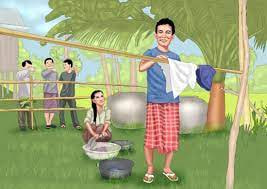 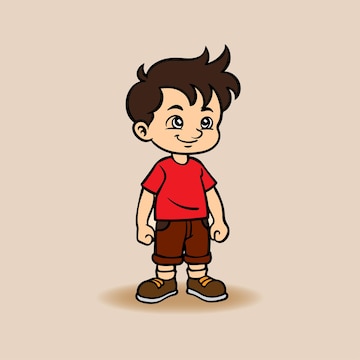 ប្ដ
ប្រ
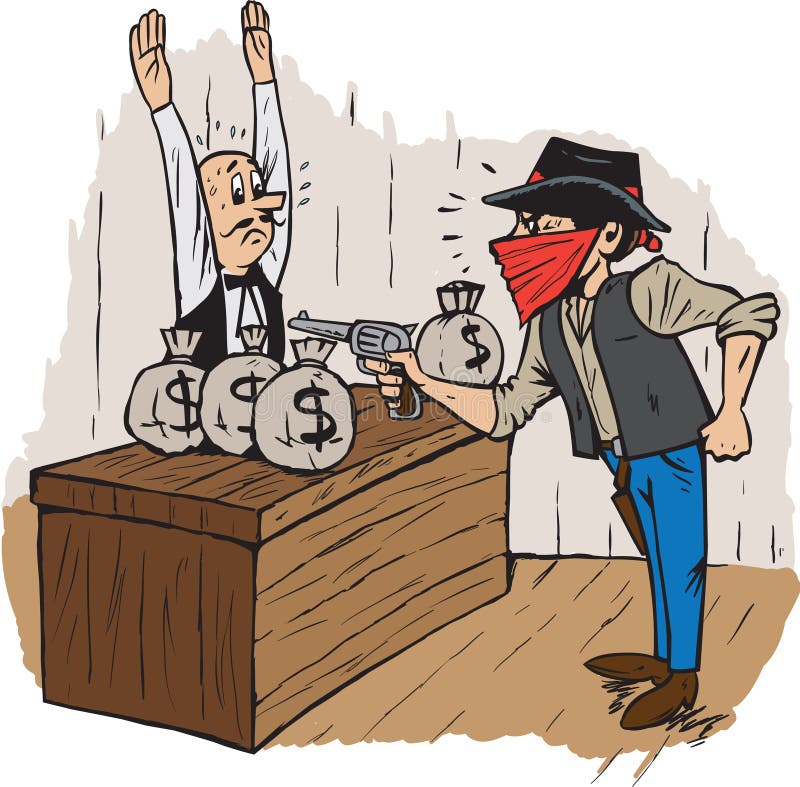 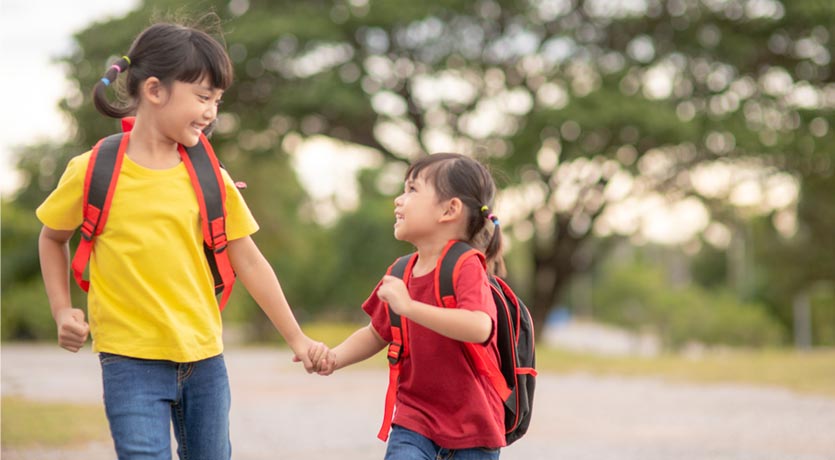 ប្ល
ប្អ
ព្យញ្ជនៈផ្ញើជើង
ប្ត
ប្រ
ប្ល
ប្អ
ការអានព្យាង្គ
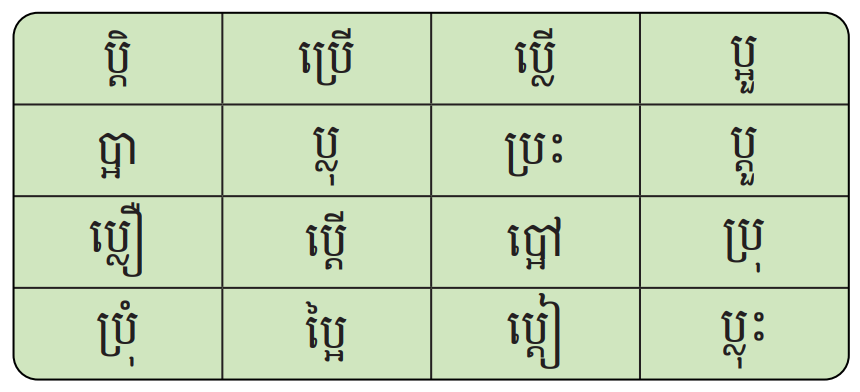 ការអានពាក្យ
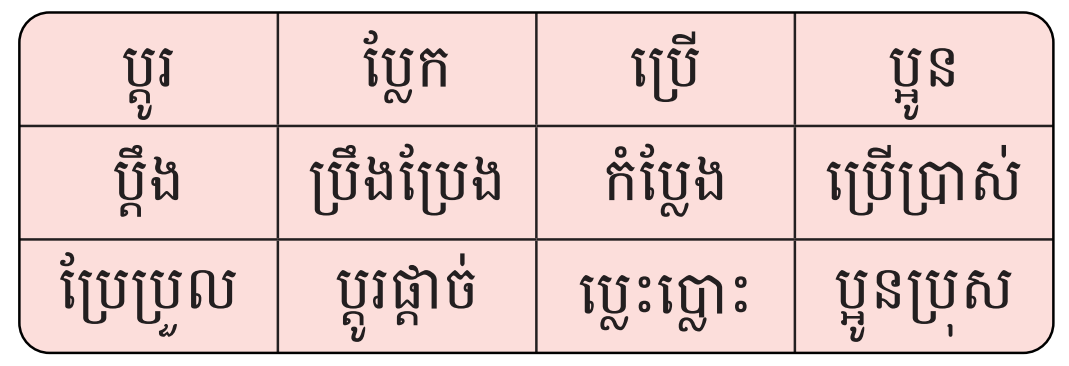 ប្រាកដ
ប្រជាប្រិយ
កុមារប្រកួតគូរគំនូរ។
កុមារ/ប្រកួត/គូរ/គំនូរ។
ការអានល្បះ
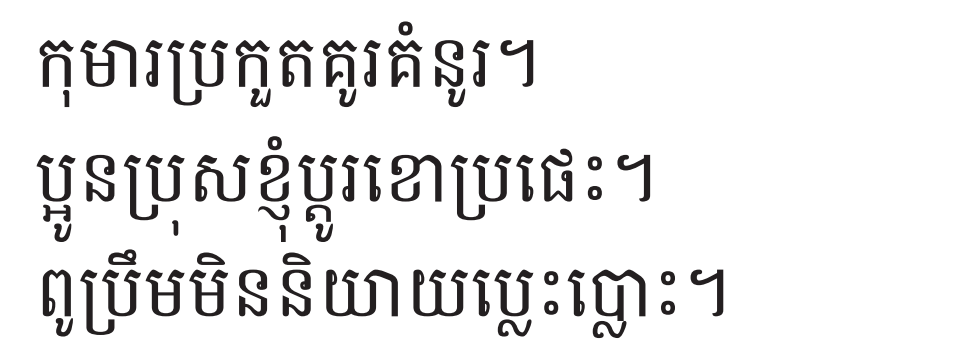 ការអានអត្ថបទខ្លី
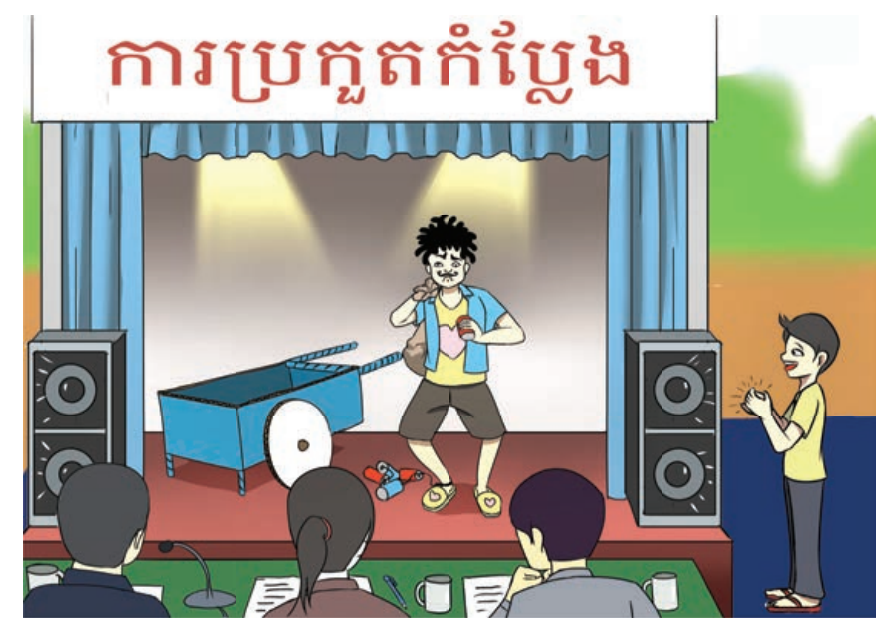 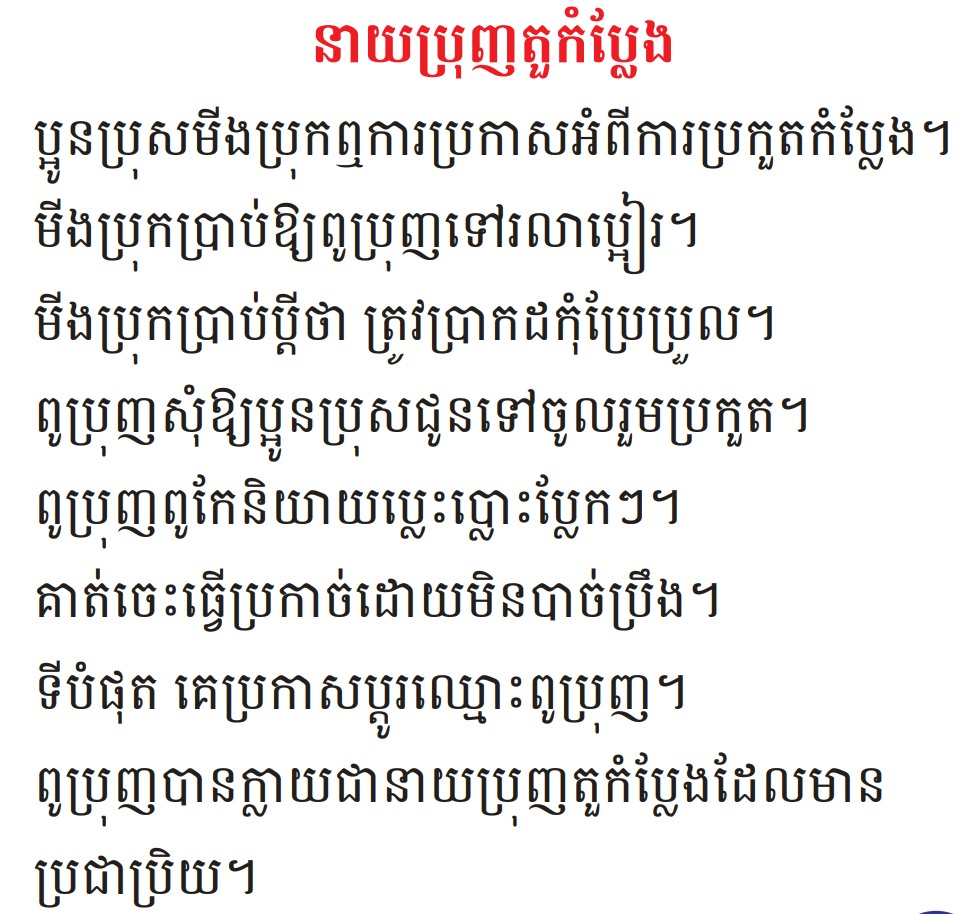 ការសរសេរ
ប្រើប្រាស់
ប្ដូរផ្ដាច់
ប្រជាប្រិយ
កំប្លែង
ប្រឹងប្រែង
កំប្លែងប្រ​ជាប្រិយ
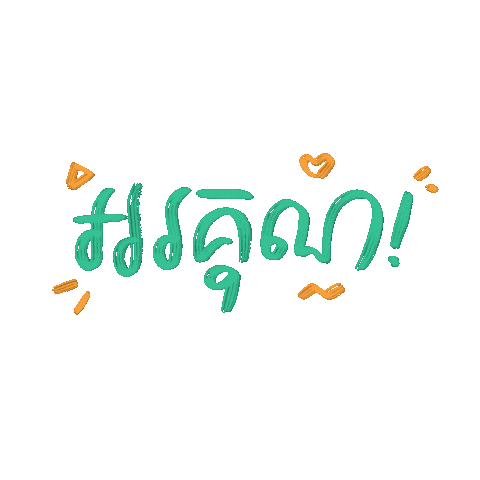